Mathematics of SHIPs
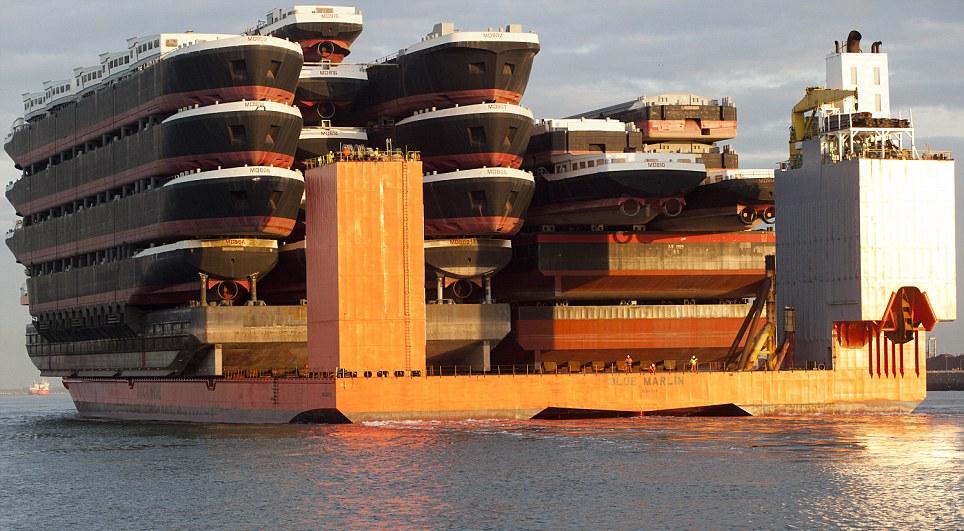 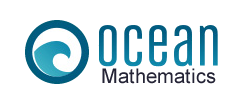 ARCHIMEDES PRINCIPLE
A steel ship can float by displacing an amount of water that is equal to its weight.
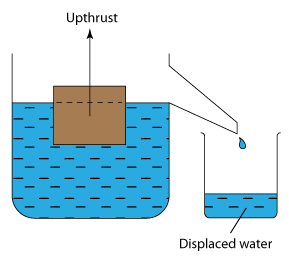 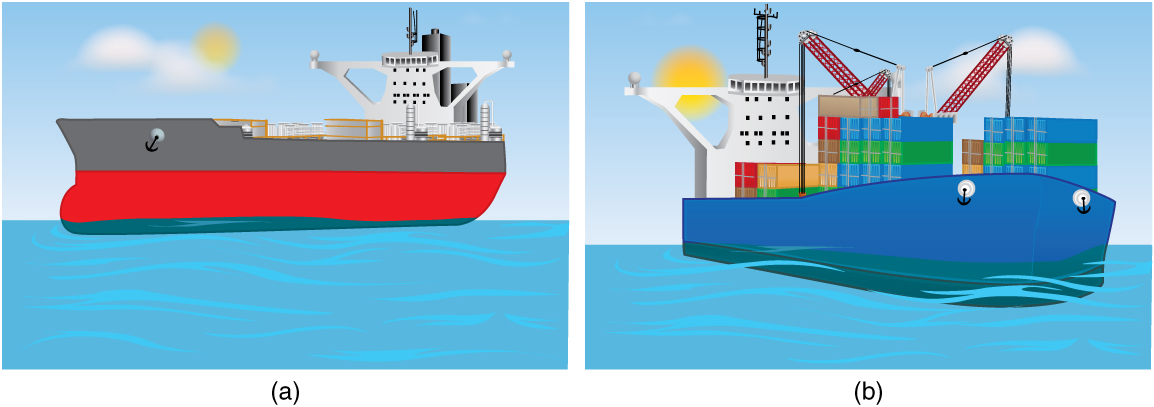 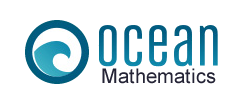 Image Source: http://www.one-school.net
Stabilising a tall ship
Modern “Hotels on Ship Hulls” require wingstabilisers to remain upright even in light winds.
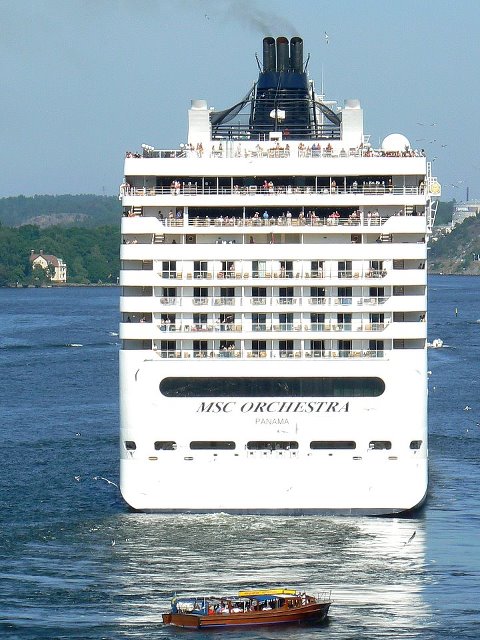 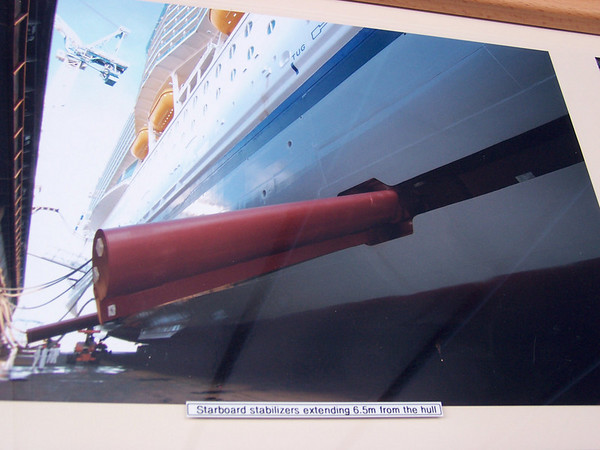 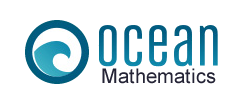 Images Source: Google Images
Dynamic Positioning
Dynamic Positioning is used in research ships and drilling vessels which venture into the deepest parts of the ocean where winds and waves are constantly changing.
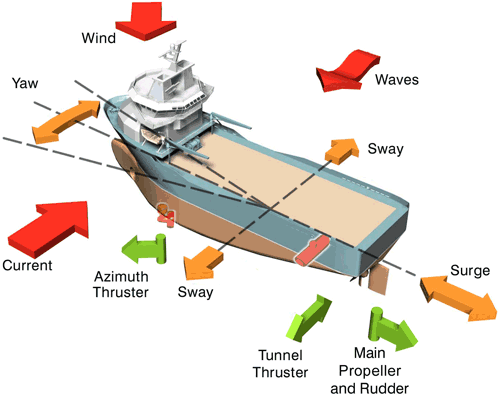 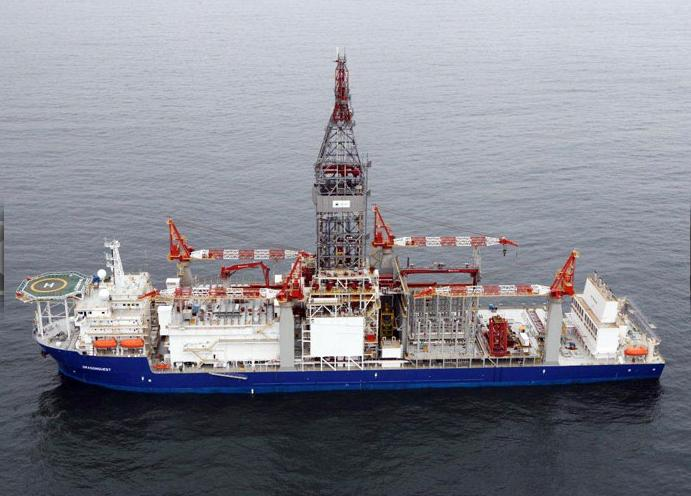 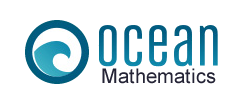 Images Source: Google Images
Bulbous bow
Ships have a bulb like protrusion under the water line which pushes out a bow wave to partially cancel the waves  hitting the bow and provide “cutting through”.
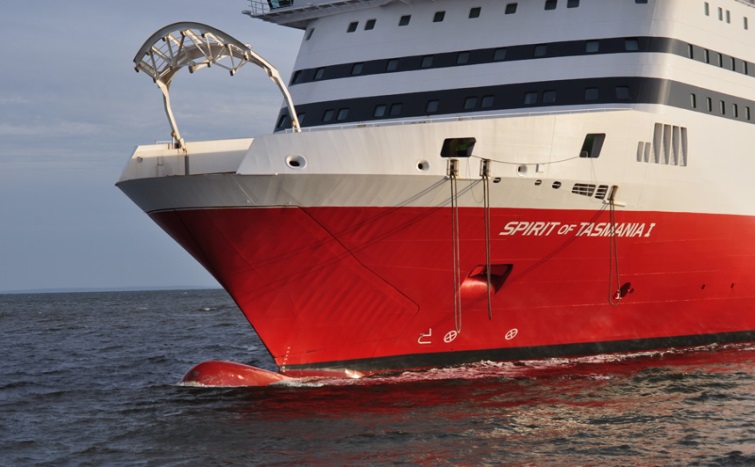 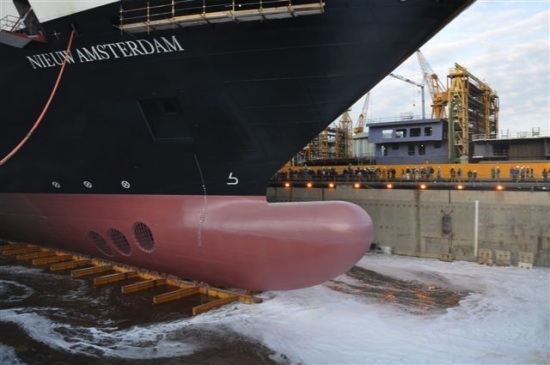 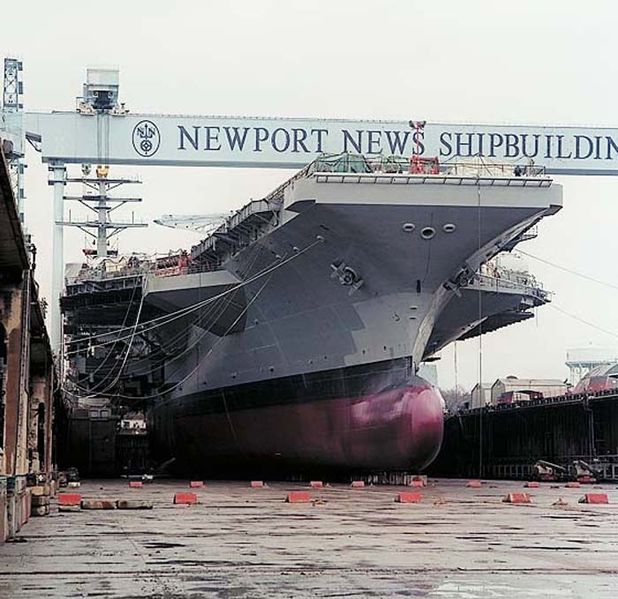 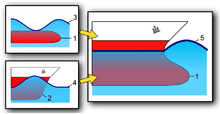 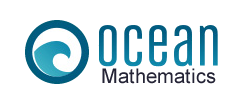 Images Source: Google Images
Loading ships – Plimsoll Line
Ships Float at Different Depths in different density waters. The “Plimsoll Line” marks the level at which a ship or boat floats in the water at different locations. 
It indicates how much load is allowed at different types of water.
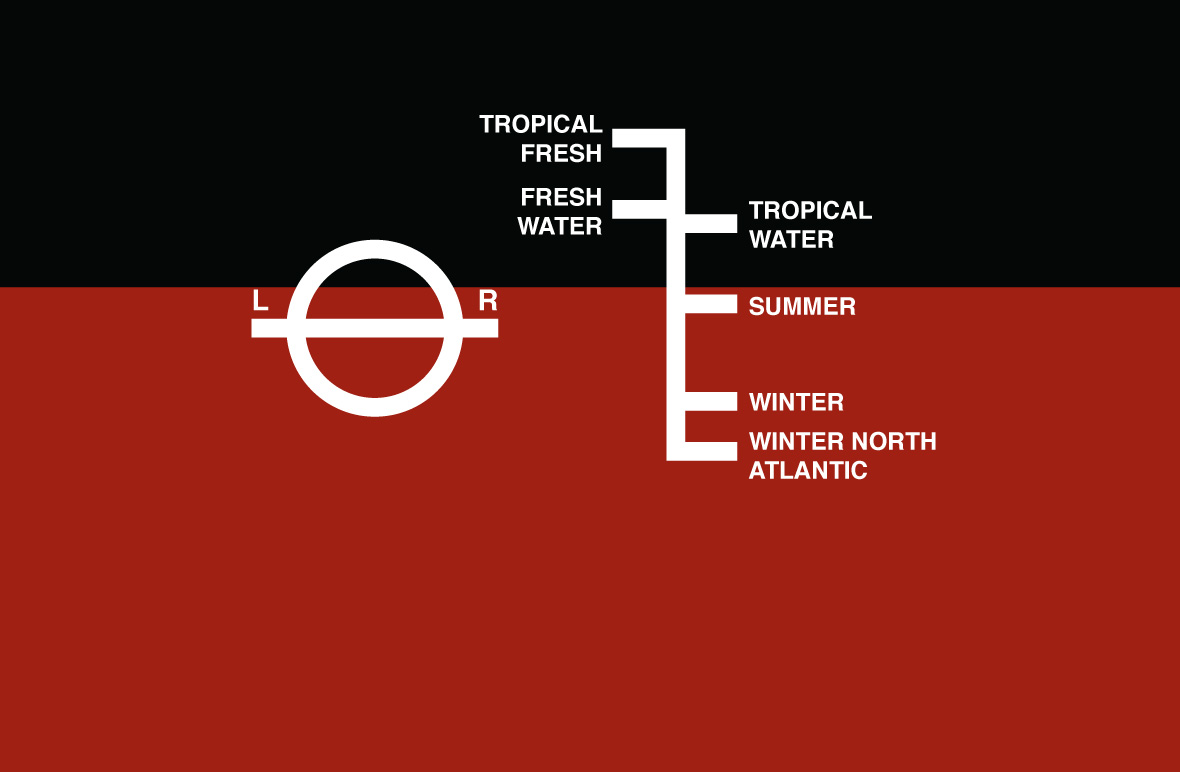 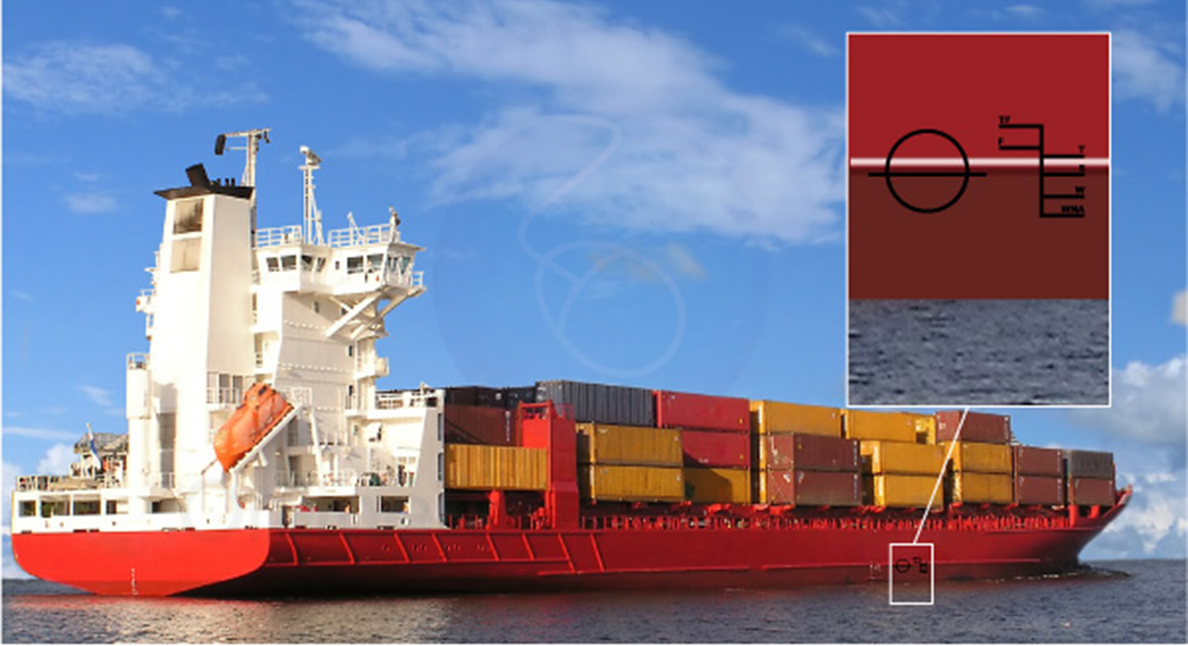 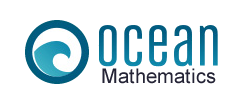 Image Source: http://www.marineinsight.com
Rough seas mathematics
In rough seas there are issues with Swimming Pools and Billiard Tables.
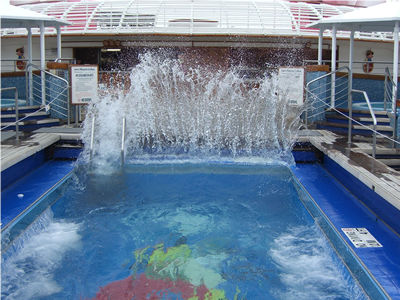 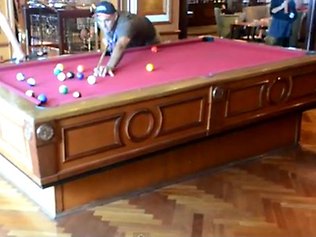 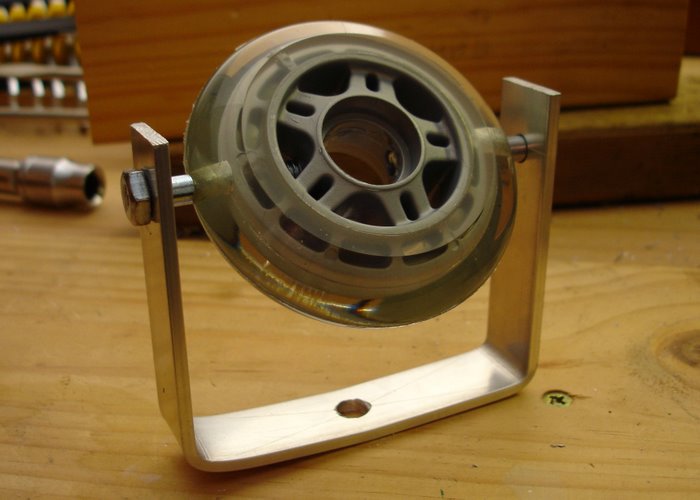 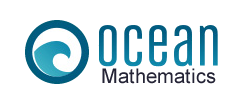 Images Source: Google Images
Mathematics of SHIPs
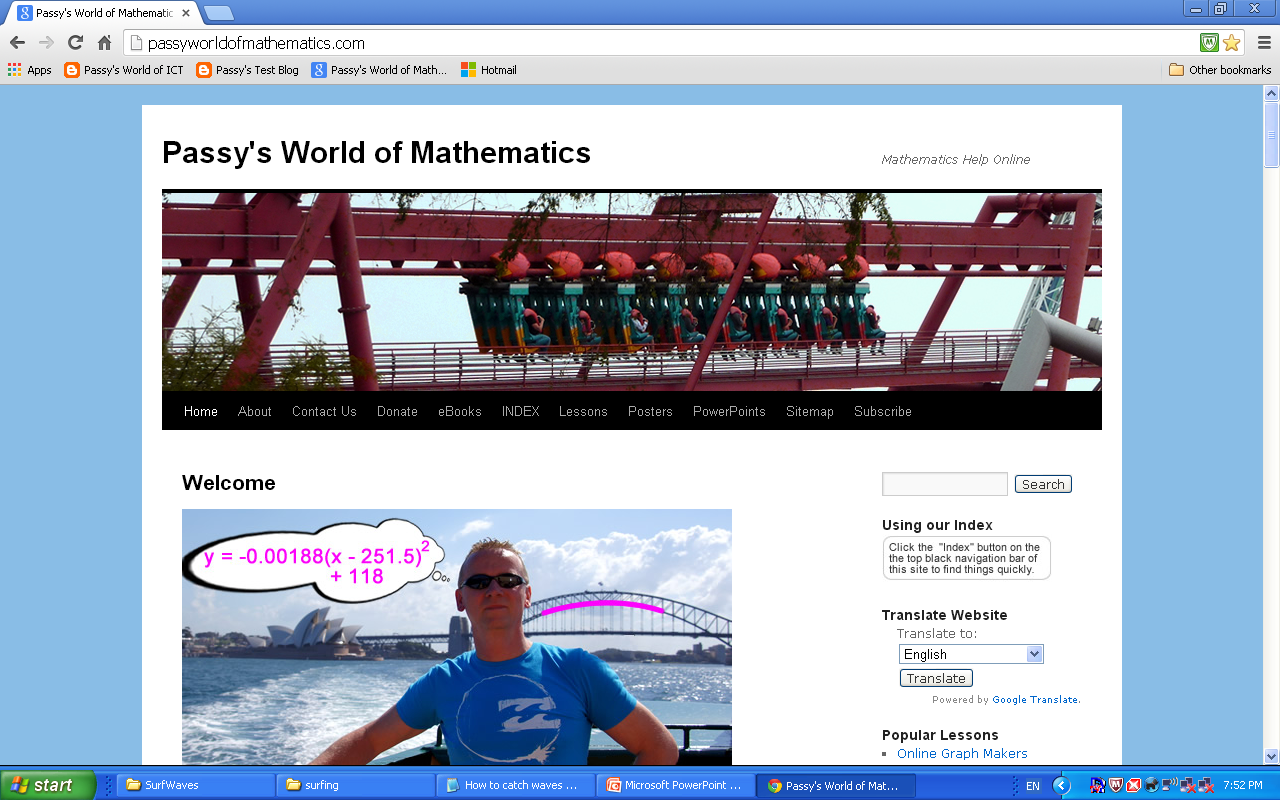 Complete details of all material covered
in this presentation can be found in the
“Mathematics of Oceans” lesson on the
Passy’s World of Mathematics Website: 

  www.passyworldofmathematics.com
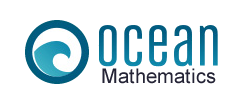